Duncan Flood Mitigation
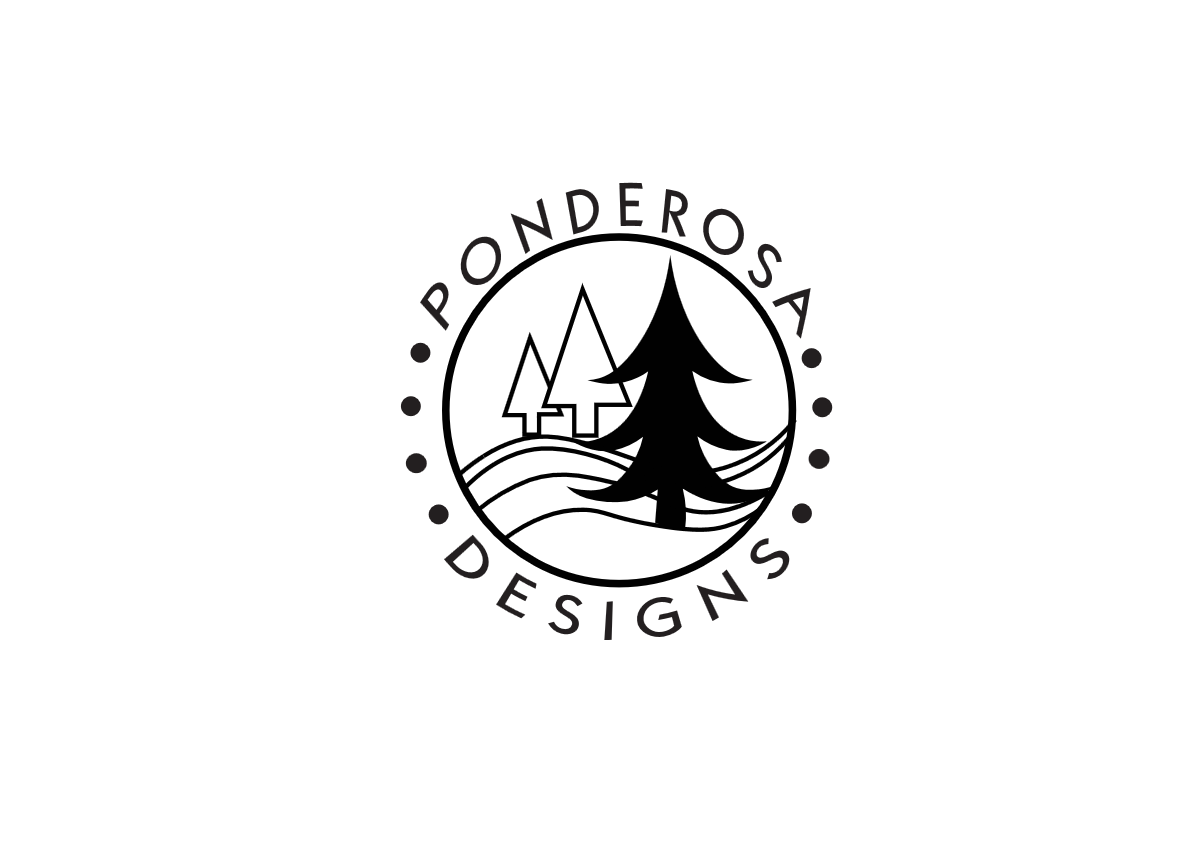 Engineers: Andrew Smith, Colin Bitsoie, Sydney Schumacher, Thomas Whelan
Client: Greenlee County Engineer, Phillip Ronnerud, PE
Technical Advisor: Tom Loomis, PE
Grading Instructor: Dr. Odem
1
Project Location
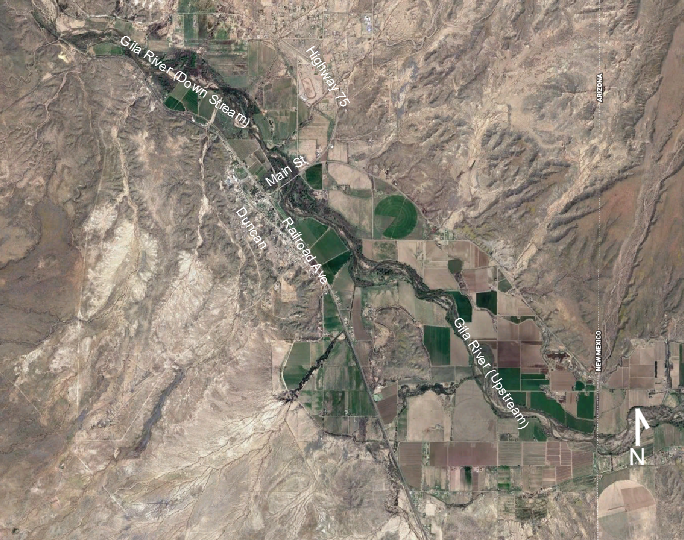 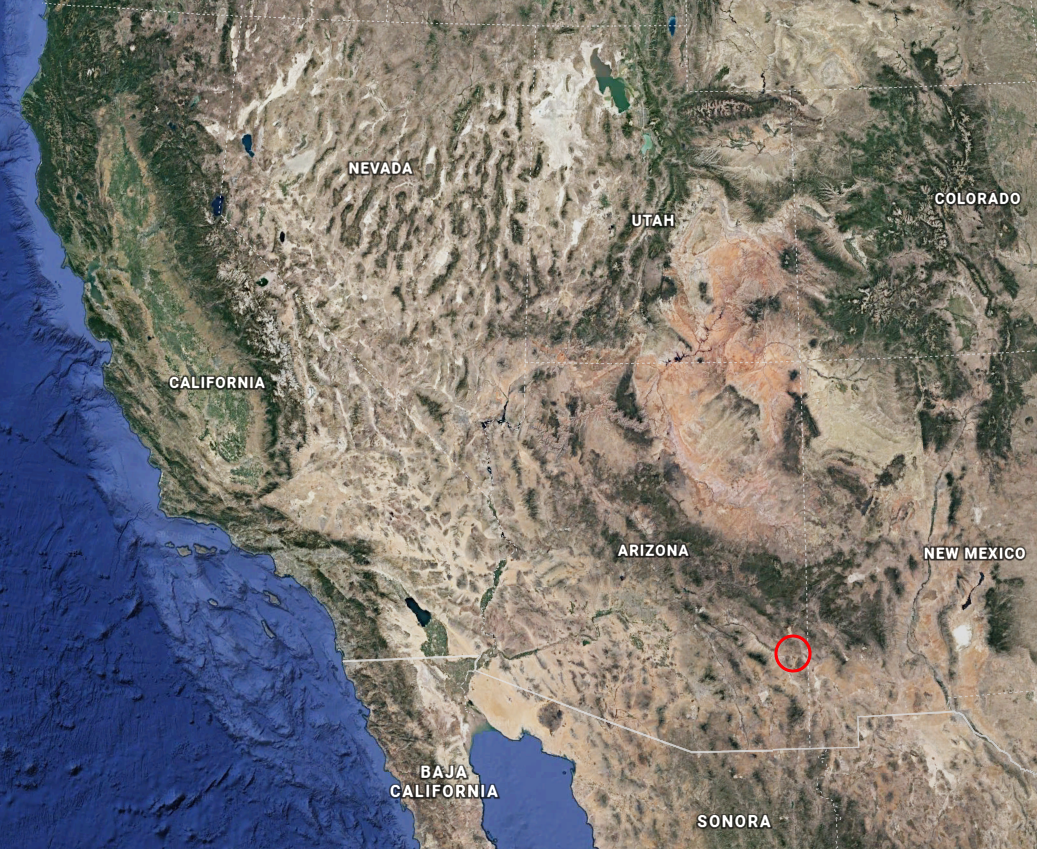 Figure 2: Duncan, Arizona  and portion of Gila River [1]
Figure 1: Project Location: Duncan, Arizona [1]
Bitsoie
2
[Speaker Notes: Duncan is located in Greenlee County, Arizona, United States on the border of new mexico and arizona, on the gila river 
Home to approximately 800 people]
Project Overview
Design flood protection for 100 year storm: 48,000 cfs
Improve Bridge Hydraulics at Highway 75 Bridge  
Length of interest along Gila River
Approximately 18,000 feet
Meets needs of the general public (Duncan)
Farmers, miners, and property owners
Economics and Ecology
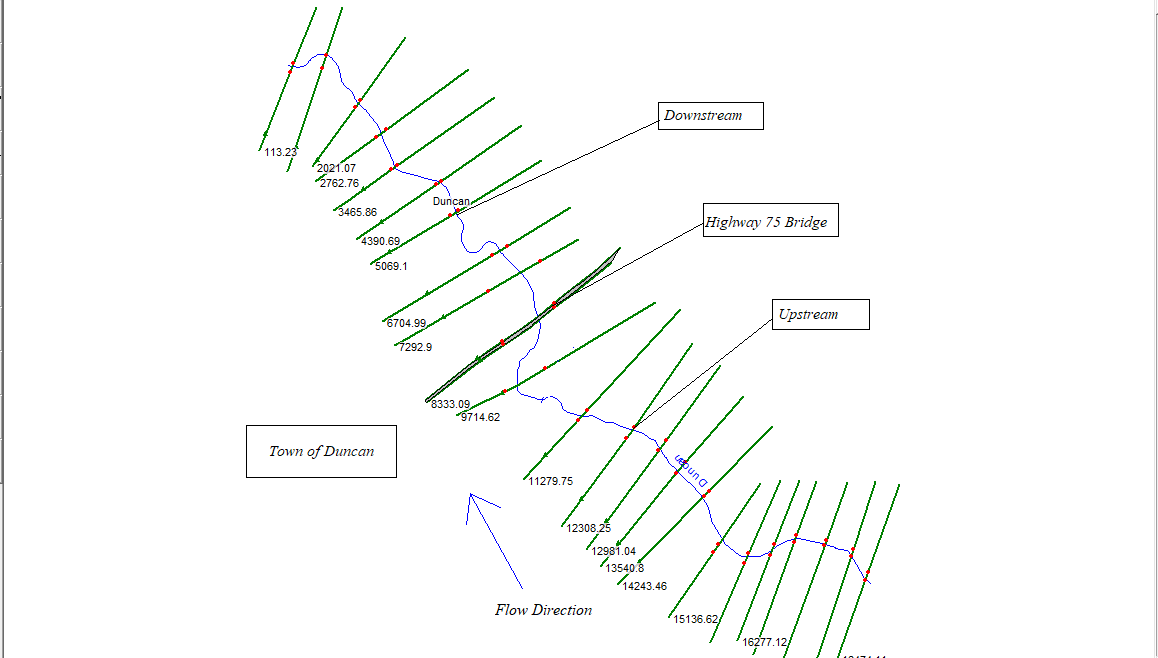 Figure 3: River Area of Interest
Bitsoie
3
Modeling Applications
QGIS (Quantum Geographic Information System)
Evaluate the effectiveness of levee placement
HEC-RAS (Hydrologic Engineering Center’s River Analysis System)
Bridge hydraulics improvements
One dimensional model 
Obtain water depth for levee
FLO-2D (Two-dimensional Flood Routing Model)
Analysis of the effectiveness of the design using the input data from HEC-RAS and QGIS.
FLO- 2D
QGIS
HEC-RAS
Figure 4: Modeling Application Flowchart
Bitsoie
4
Base Model
Whelan
5
Levee/Highway Alignment
Whelan
6
Proposed Solution: Levee/Highway Alignment
Highway 70 Levee/Highway
Height: 8.5 feet above existing ground surface and at bridge
Width: Approx. 101 feet (max)
Length: 2.75 miles

Meets the following project goals: 
Protects town against 100 year flood 
Potential ADOT funding
No significant changes to channel shape
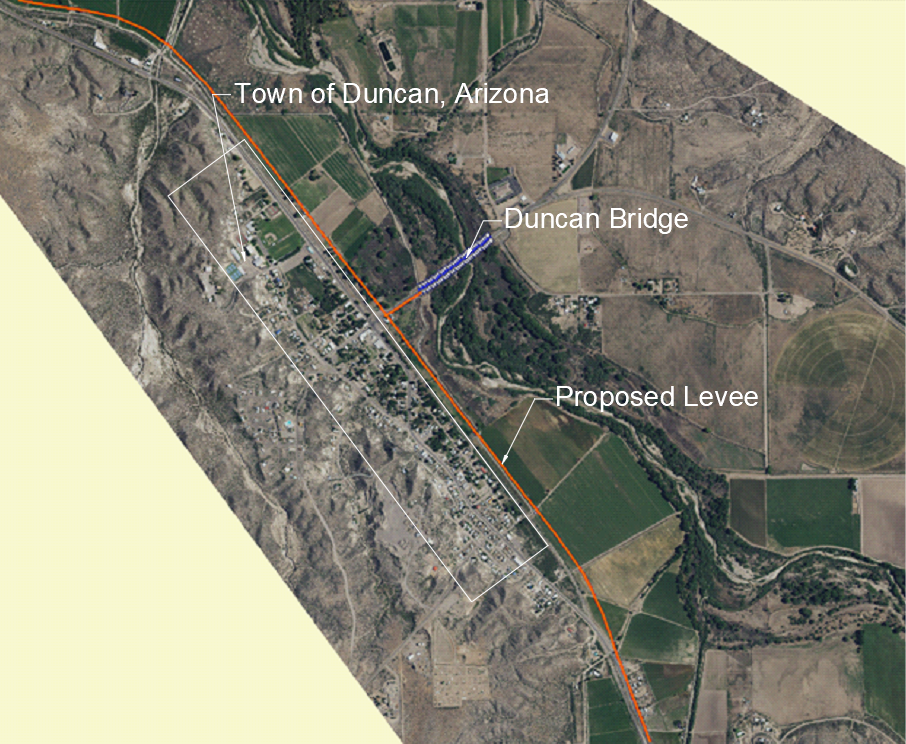 Figure 5: Proposed Solution: Highway Alignment
Whelan
7
[Speaker Notes: 1.Reinforced Existing: all levees along the bank have been enhanced.

2.EnhancedBridgeLevee: only a levee along the bridge, testing for water depth 

3.HighwayAlignmentWithBridgeLevee: an alignment with a roadway that
parallels the railroad, with a levee that connects to the bridge.

4.HighwayAlignment: levee that parallels the railroad to simulate a highway]
Highway/Levee Alignment Constraints
Minimum right of way declared for railroad: 50’ 

Additional right of way required from toe of fill slope of ROW railroad: 10’

Grading distance from edge of pavement range from 60’ to 94’

ADOT regulations govern 4:1 slope and typical roadway layout
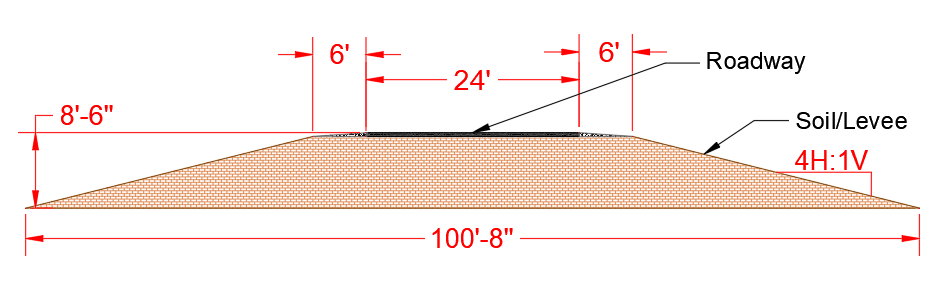 Figure 6: AutoCAD Representation of Roadway Cross Section
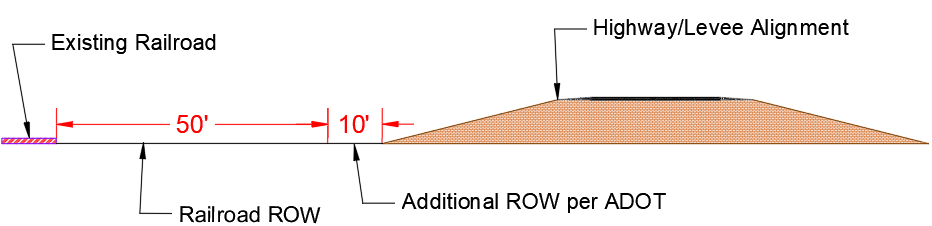 Figure 7: AutoCAD representation of ROW offset from railroad to roadway
Whelan
8
HEC-RAS
Table 1: HEC RAS Bridge Results (Upstream)
Six HEC-RAS models
Used to:
Improve Bridge Hydraulics
 Calculate Water Height against Levee
Subcritical flow regime (naturally)
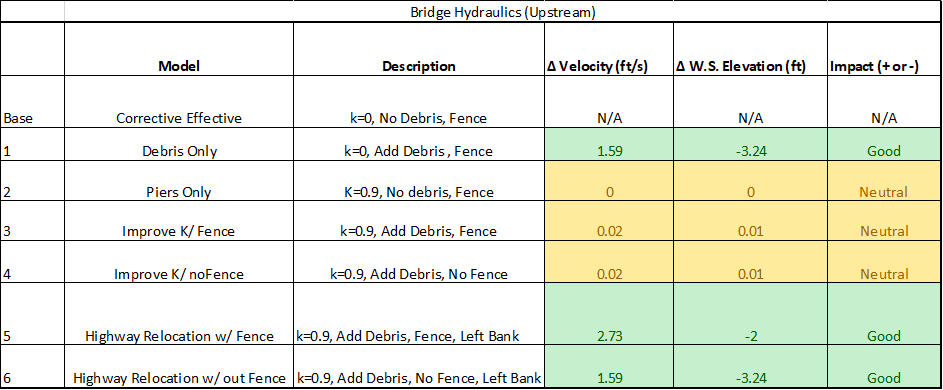 Schumacher
9
[Speaker Notes: -K:friction losses around different shapes
-Toms suggested modeling best option and seeing what happens
-Debris (10 by 10) for middle piers (Phil said to double width and height is a educated guess
-floating mass of primarily Willow and cottonwood with salt cedar and other debris intertwined.  
-Height is about 10 feet in built up areas (applied to middle piers and disperses as we move down)]
Highway 75 Bridge Fence
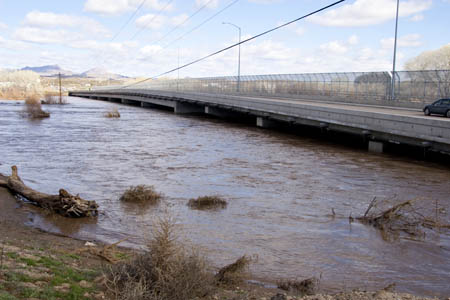 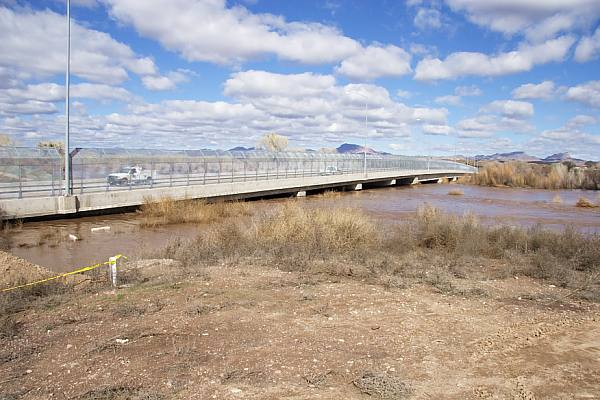 Figure 8: Upstream of Bridge [2]
Figure 9: Downstream of Bridge [3]
Schumacher
10
[Speaker Notes: What storm was this?  Peak discharge?  Add to title of slide?  Arrow to the fence?]
Corrective Effective Model
HEC-RAS Base Model of Highway 75 Bridge
Fence remains
No pier shape coefficient (K) value
No debris added to Piers
Froude number: Min (0.13) before bridge and Max (0.74) downstream
Velocity: 2.28 ft/s
Water Surface Elevation: 3654.93 feet
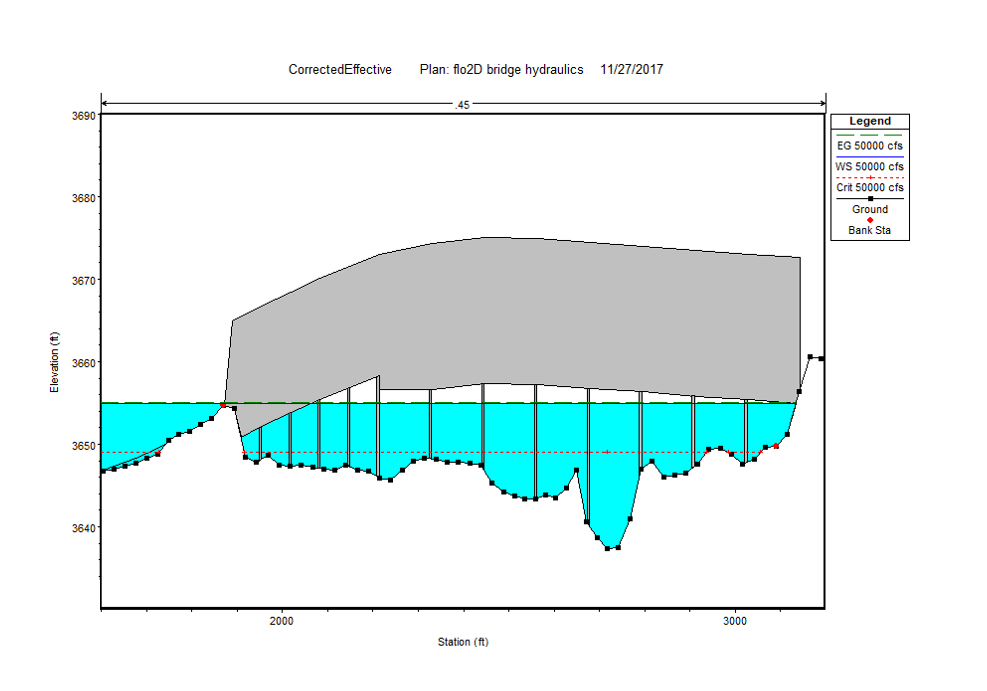 Bridge and Fence
Figure 10: HEC-RAS Base Model
Schumacher
11
HEC-RAS Results with Fence
HEC-RAS Highway Alignment with Fence
Pier shape (K)= 0.9 (semi- circular nose and tail)
Debris added (10’ X 10’ on thalweg)  
Fence remains
Matches levee alignment on left bank
Velocity: 5.01 ft/s (+2.28ft/s)
WS ELEV: 3652.93 (-2.0 ft)
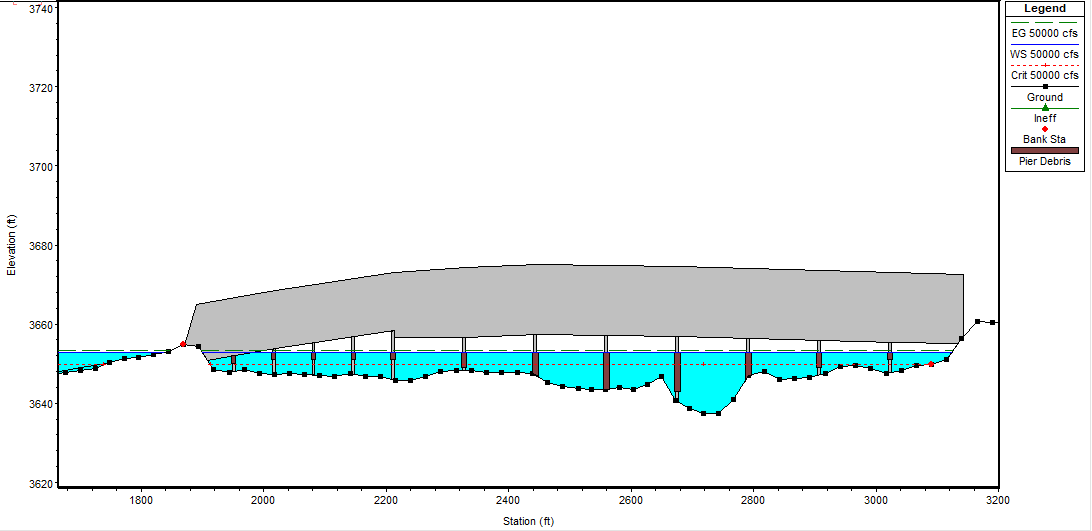 Pier Shape Changed
Left Bank Set to Alignment
Debris Added
Figure 11: HEC-RAS Highway Alignment with Fence
Schumacher
12
[Speaker Notes: This slide is how the model affects the different flow characteristics at the bridge. 
0.9 is the most efficient pier shape 
50,000 CFS is the flow rate in the channel]
HEC-RAS Bridge Results Without Fence
Alignment without Fence
K=0.9
Debris remains
Fence removed 
Left bank set to highway alignment 
Froude number: Min (0.23) before bridge and Max (0.75) further downstream
Velocity:  3.87 (+1.59 ft/s)
WS Elev: 3651.69 (-3.24 ft)
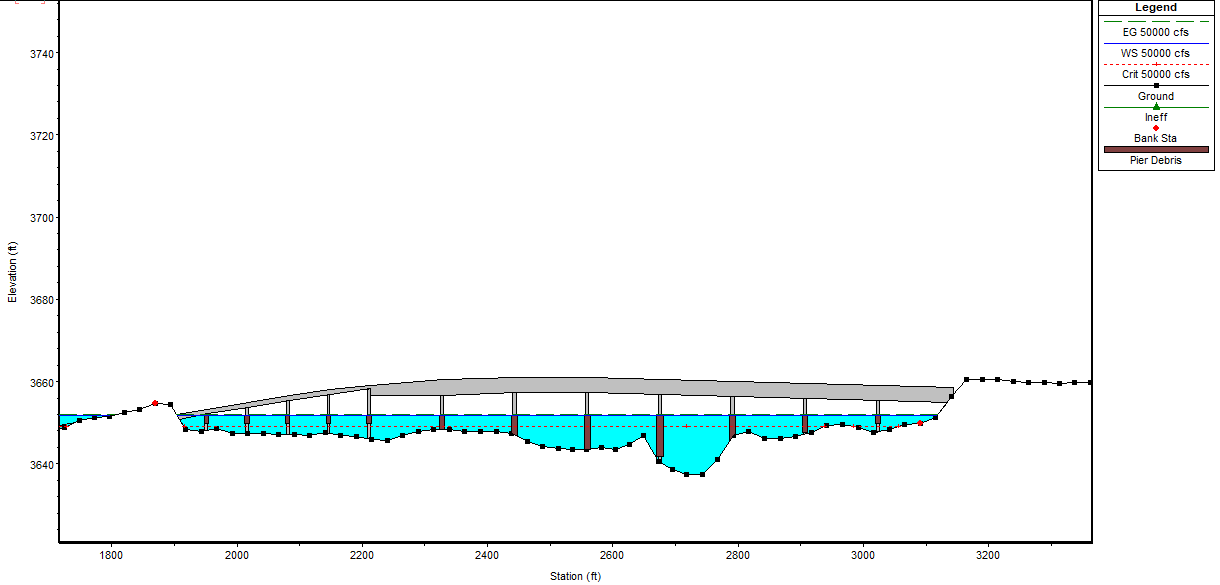 Pier Shape Changed
Fixed Left bank at Alignment
Debris Added
Figure 12: HEC-RAS Highway Alignment Model without Fence
Schumacher
13
Schedule
Table 2: Completed Schedule
Smith
14
Table 3: Proposed Staffing Hours
Proposed Hours
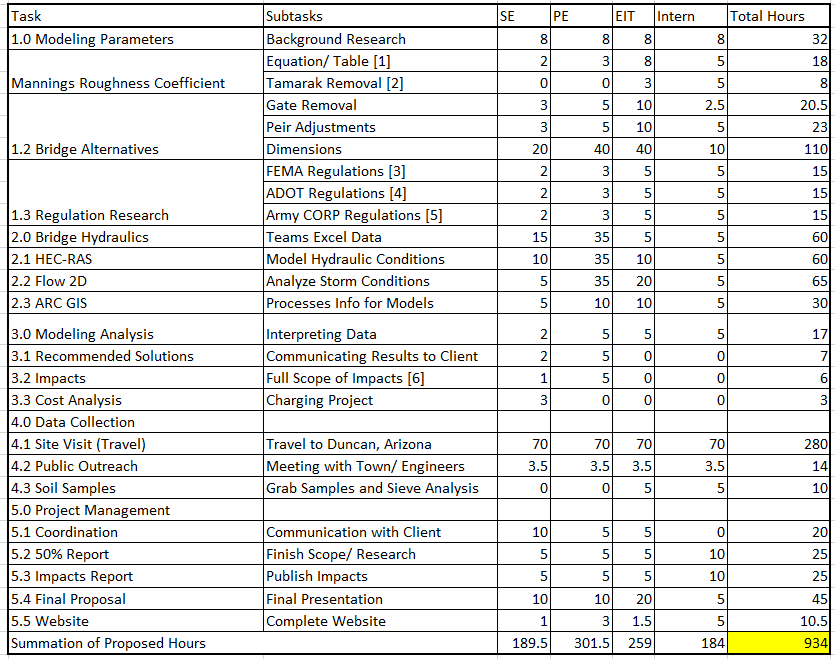 15
Smith
Table 4: Actual Staffing Hours
Actual 
Hours
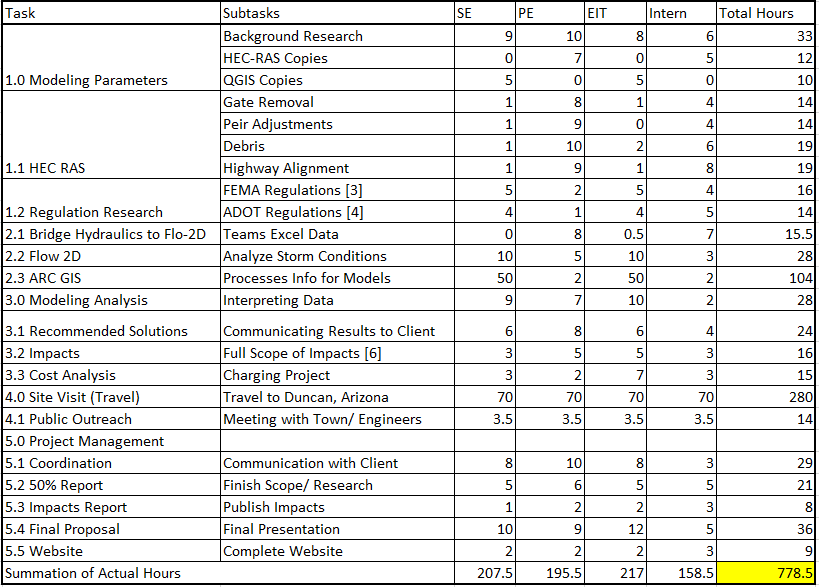 16
Smith
Staffing
Table 5: Responsibilities of Position
Table 6: Staffing Cost
17
Smith
Cost Analysis
The total estimated cost of construction is $13.8 million 
The estimated cost for maintenance is $21,000 per year [11]
Smith
18
Impacts
Environment 
Migratory birdwatching
Local plants
River flow characteristics 
Economics 
1978 flood had $9 million in damages to the town[17]
Adjusting the cost of damages for inflation the damages would be $35.5 million
The cost of project $13.8 million 
Social 
Removal of farm fields negatively impact livelihood and politics in the area
Easements would be required for this design
Smith
19
Next Steps
Multi-disciplinary Team 
Roadway geometrics and profile
Erosion control on levee 
 Intersection geometry at Hwy 75 
Floodgate to prevent water from entering the town 
Transition over railroad at the north end
Smith
20
Acknowledgements
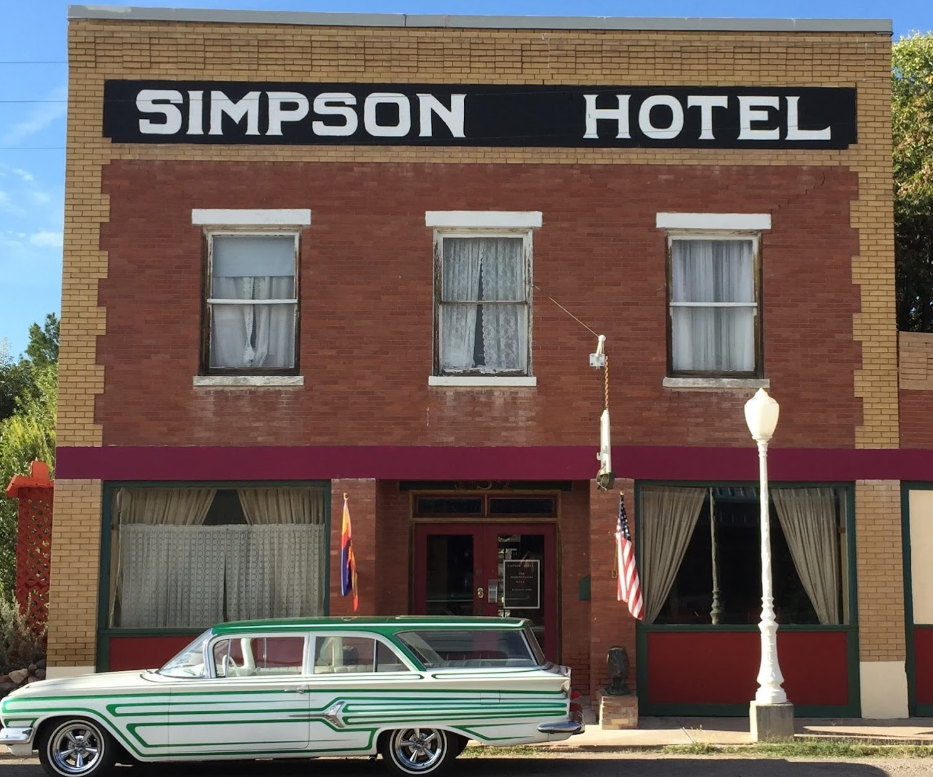 Phillip Ronnerud

Tom Loomis

Town of Duncan, Arizona

Simpson Hotel
Figure 13: Simpson Hotel located in Duncan, Arizona [18]
Smith
21
Questions?
22
References
[1] 	Project Location. Google Earth. 2017
[2] 	(2005). Available: http://www.rshantz.com/Scenes/Arizona/Southeast/20050213GilaFlood/20050213Flood11N.jpg
[3] 	(2017). duncan arizona flooding - Google Search. [online] Available at: https://www.google.com/search?q=duncan+arizona+flooding&rlz=1C1GGRV_enUS760US760&source=lnms&tbm=isch&sa=X&ved=0ahUKEwi7qqbI99_XAhWKhVQKHT9iBM0Q_AUICygC&biw=1920&bih=984#imgdii=2IR78UpNSA-gNM:&imgrc=H9OInIRjGcwL4M [Accessed 30 Nov. 2017].
[4] 	Gila River Bridge #311. (2003). Arizona: ADOT, pp.42-70.
[5] 	Hydraulic Reference Manual. (2016). Davis, California: US Army Corp.
[6] 	QGIS. (2017). Las Palmas de G.C.
[7]	“Duncan.” 32°43’ 50” N and 109 °05’ 48.18” W. Google Earth. March 21, 2015. October 8th, 2017. 
[8] 	AutoCAD 2017. AutoDesk, 2017.
[9] 	FEMA, “Chapter 5- Barriers” [Online] Available: https://www.fema.gov/media-library-data/20130726-1608-20490-6445/fema551_ch_05.pdf
[10] 	ARTBA “Frequently asked Questions” [online] Available: https://www.artba.org/about/faq/
[11] 	Operational Maintenace Level “Average Cost for Road Maintenance” [Online] Available: https://www.fs.usda.gov/Internet/FSE_DOCUMENTS/fseprd528063.pdf
[12]	CostHelper. (2017). How Much Does Soil Cost? - CostHelper.com. [online] Available at: http://home.costhelper.com/soil.html [Accessed 30 Nov. 2017].Soil Cost Available: http://home.costhelper.com/soil.html
[13] 	Fleetfarm.com. (2017). QUIKRETE Concrete Mix. [online] Available at:	https://www.fleetfarm.com/detail/quikrete-concrete-mix/0000000227818?gclid=CjwKCAiA9f7QBRBpEiwApLGUiqqXfa8rDW_1RKjj0rma4ktHVFYdjN7SZeHbGvcwNnSNEj-j25XsUBoCq54QAvD_BwE 
[14] 	List, A. (2017). Dollar per truck load of fill dirt . [online] Answers.angieslist.com. Available at: http://answers.angieslist.com/per-truck-load-fill-dirt-q101209.aspx [Accessed 30 Nov. 2017].
[15] 	Landwatch.com. (2017). Duncan, Greenlee County, Arizona Land for sale, Duncan, Greenlee County, Arizona Acreage for Sale, Duncan, Greenlee County, Arizona Lots for Sale at LandWatch.com. [online] Available at: https://www.landwatch.com/Arizona_land_for_sale/Duncan [Accessed 30 Nov. 2017].
[16] 	Homewyse. (2017). Homewyse Calculator: Cost to Install Erosion Control Mesh. [online] Available at: https://www.homewyse.com/services/cost_to_install_erosion_control_mesh.html [Accessed 30 Nov. 2017].
[17]	Arizona Department of Water Resources, Reconnaissance Report of the Gila River Flood COntrol Project, 1981. 
[18]       Media-cdn.tripadvisor.com. (2017). Simpson Hotel Duncan. [online] Available at: https://media-cdn.tripadvisor.com/media/photo-s/09/53/c0/ff/simpson-hotel.jpg [Accessed 1 Dec. 2017].
23